Reporte Agregado sobre el conjunto de empresas propiedad del Estado 2020
Duración aproximada: 15 minutos
Objetivo: Presentar los resultados del Reporte Agregado 2020 sobre las empresas propiedad del Estado, para informar el proceso de consulta a los miembros del gabinete
1
Reporte Agregado sobre conjunto de empresas propiedad del Estado 2020
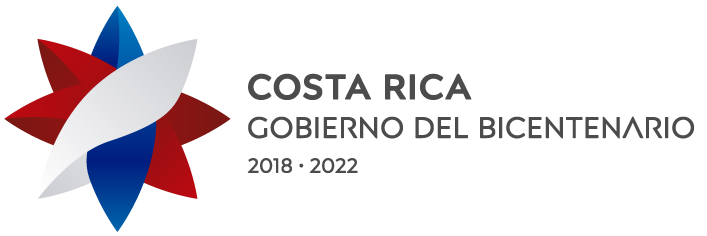 Cambio en la valoración de las EPEs 2018-2019
Aspectos generales de las EPEs 2019
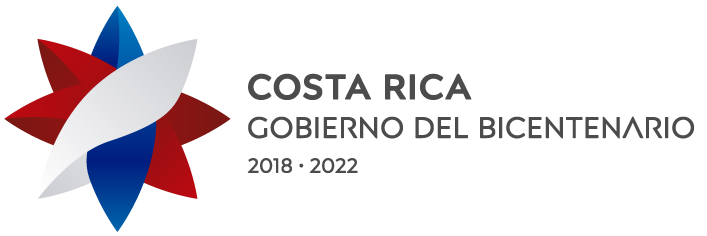 [Speaker Notes: Activos totales: Alrededor del 2% de incremento con respecto al 2018
Patrimonio neto total: Casi un 6% de incremento con respecto al 2018
Utilidades netas totales: Incremento de 361.623 millones del 2018 al 2019]
Aspectos Generales de las EPEs
Son 30 empresas propiedad del Estado. 
Son 12 empresas que consolidan 18 subsidiarias.
Estas subsidiarias pertenecen a las siguientes cuatro empresas: Grupo INS, Grupo ICE, Conglomerado Financiero BCR y Conglomerado Financiero BNCR.
FANAL es una excepción, ya que pertenece al CNP, en calidad de unidad adscrita.
Total de colaboradores: 36.996, al cierre del 2019 (41.252 al cierre de 2018).
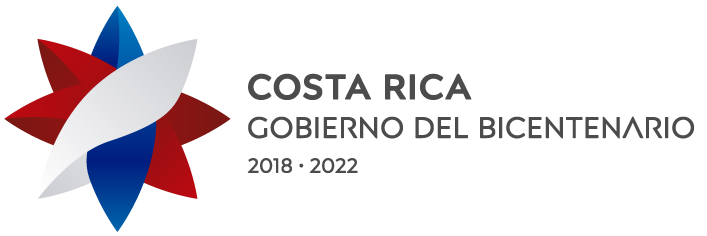 [Speaker Notes: Diferencia en colaboradores 2018-2019: 4256]
Principales cambios en utilidades 2018-2019
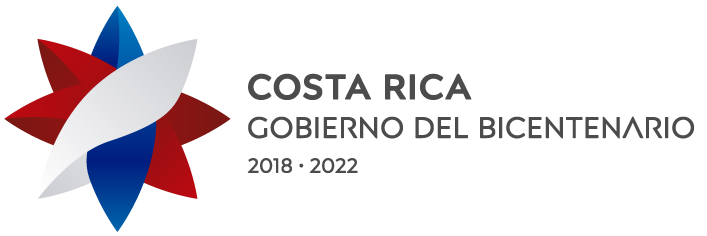 [Speaker Notes: JAPDEVA pasó de -3.417 millones en el 2018 a -18.568 millones en el 2019
AyA pasó de -15.017 millones en el 2018 a -18.512 millones en el 2019
Fanal pasó de -3.999 a -6.894 millones en el 2019
Recope pasó de 23.846 millones en el 2018 a -2.357 millones en el 2019
INCOP pasó de 1.169 millones en el 2018 a 351 millones en el 2019
Correos pasó de 1.280 a 473 millones]
Cumplimiento con los requerimientos de transparencia y divulgación de información financiera y no financiera (Directriz 102-MP)
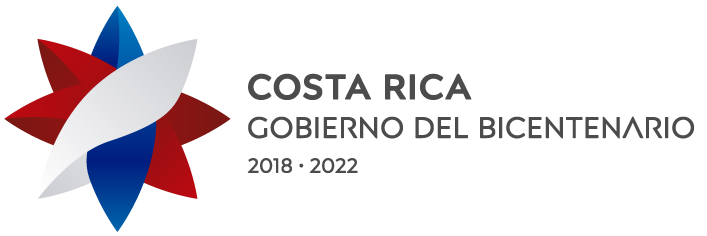 [Speaker Notes: Banprocesa S.R.L. fue creada como Sociedad de Responsabilidad Limitada, el 4 de noviembre del 2013, pero es hasta el 8 de octubre del 2018 que la Junta Directiva General aprobó el inicio de sus operaciones.
Durante el 2019, ha estado en proceso de organización para su funcionamiento. La asamblea de cuotistas la conforma la Junta Directiva General del Conglomerado.
Objetivo
Su objetivo es prestar servicios de Desarrollo y Mantenimiento de Software de ciertos sistemas estratégicos del Banco de Costa Rica y sus subsidiarias, todo en coordinación previa y exclusiva con la Dirección Corporativa de Tecnología.

BCR Logística: La razón de ser del Depósito Agrícola es satisfacer las necesidades del entorno en el que se ubica y mejorar el servicio a sus clientes, mediante la integración de servicios de logística como: servicio de almacenamiento, administración de inventarios, transporte de mercancías, distribución de mercancías, que nos permitan satisfacer aquellas necesidades del sector público y privado.]
Resumen de cumplimiento con los indicadores no financieros (directriz 102-MP):
5 de las 13 empresas propiedad del Estado no lograron mejorar su nivel de implementación.
El cumplimiento global aumento en todas las categorías, aunque el desempeño fue variable entre indicadores. 
La dimensión de “Transparencia” presenta el mayor avance, con 6% de aumento en comparación con 2019.
La categoría con menos avance fue la de “Evaluación”, con 1% más que en 2019.
El BCR es la EPE con el grado más alto de implementación de la directriz, con 64%.
El cumplimiento comparado entre la divulgación en los sitios web institucionales y los informes anuales de 2020 es muy cercana, con una diferencia de un 1% más de implementación en los sitios web.